e ref’s whistle – a basic refresher



WALKING FOOTBALL– A BASIC REFRESHER

A senior referee recently said that, given the age of walking football players, protecting the health and safety of the players probably comes before enforcing the laws of the game. Indeed, some of those laws are applied with safety in mind. 

So while referees might not get every decision right (ahem), players need to recognise their role and authority. The referee applies his judgement to the best of his ability and it doesn’t matter if players agree with that judgement or not.
Here’s a brief overview of some of the more common offences that referees will penalise:
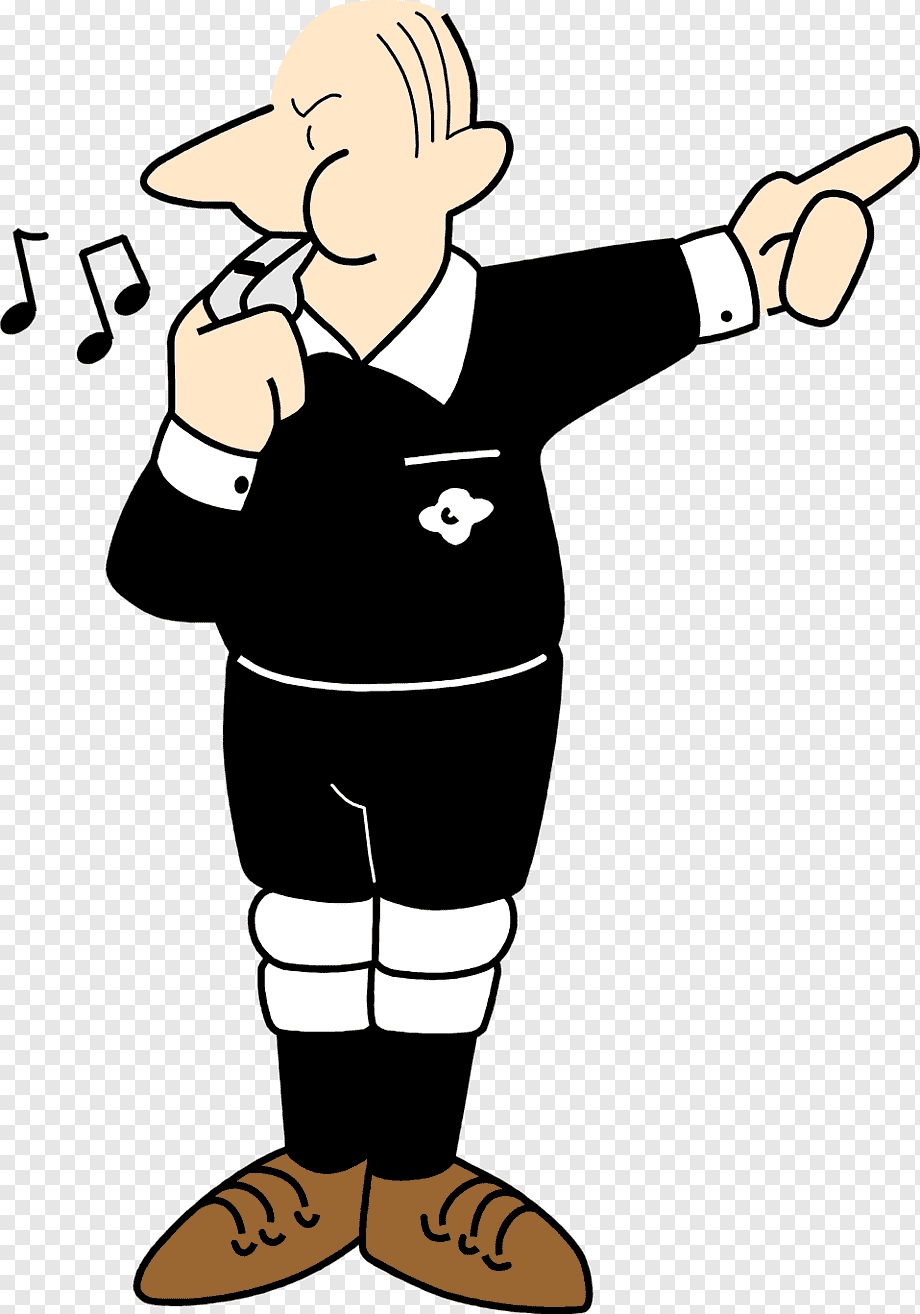 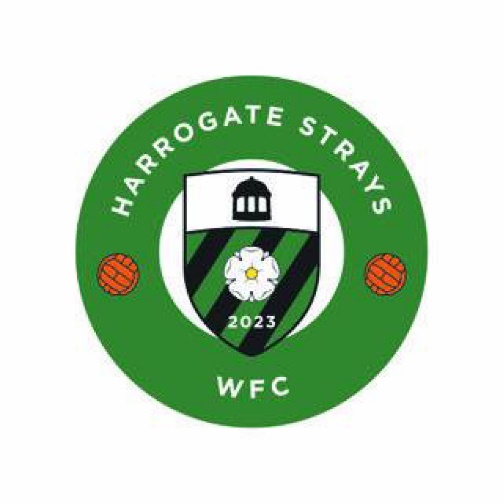 The Ref’s Whistle
02/11/2023
1
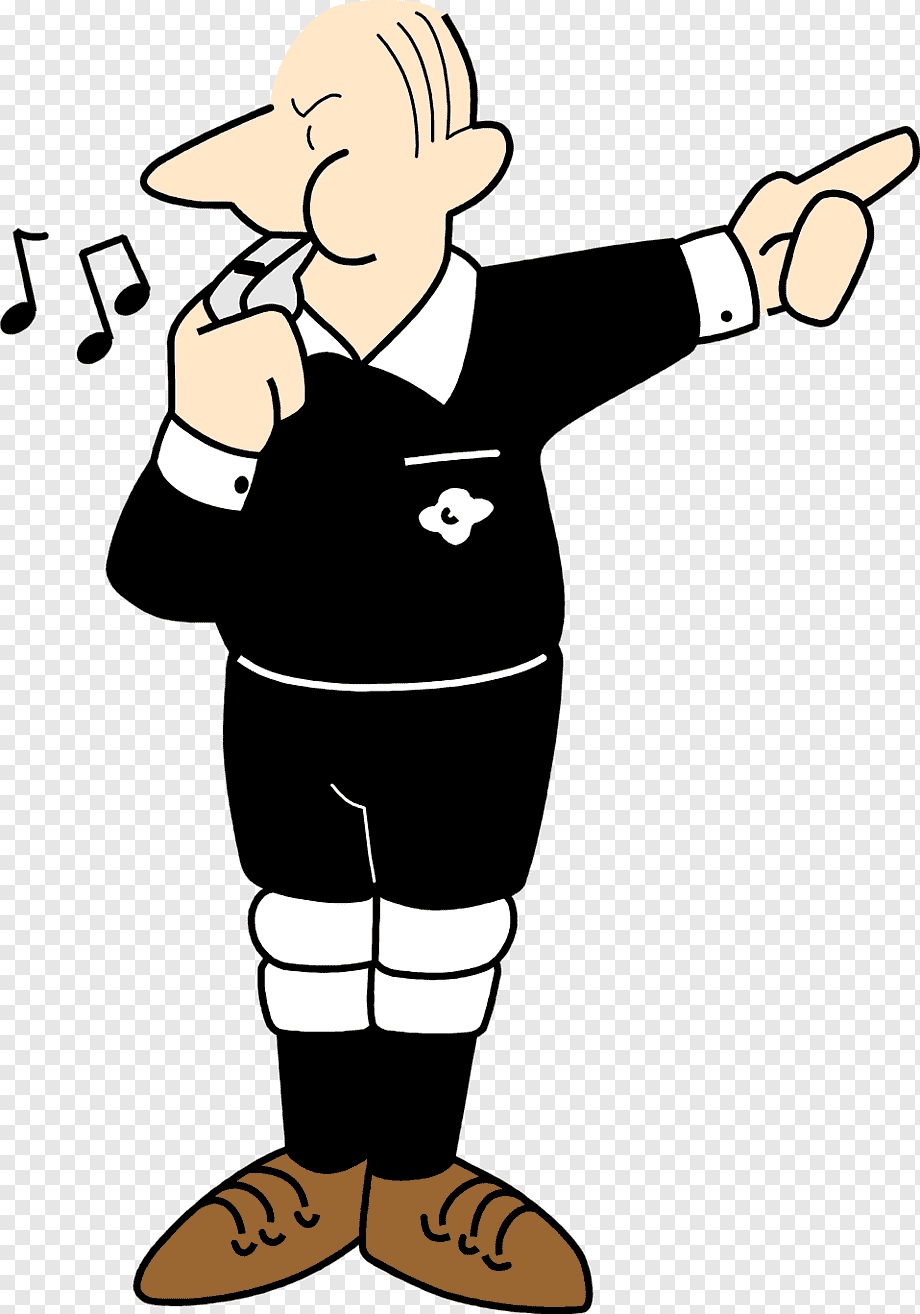 Running
A player’s walking technique needs to satisfy the referee. The official advice is to ensure that the leading leg is straightened and that at least one foot is in contact with  the floor at all times. This must mean that at some point both feet are in contact with the ground, as otherwise the transfer from one foot to the other would be a hop.
The referee is the sole judge of whether a player is running. This might include running with the ball, onto a pass, or even off the ball, e.g. to recover position, to get into a better position to receive a pass or to make a covering tackle.
No player likes to be called for running. There’s an element of subjectivity, as the standards applied can vary from one referee to another. But if some players are allowed to get away with running they will have an unfair advantage over those who are trying to play within walking football’s rules.
Remember, it’s walking football, not 5-a-side.
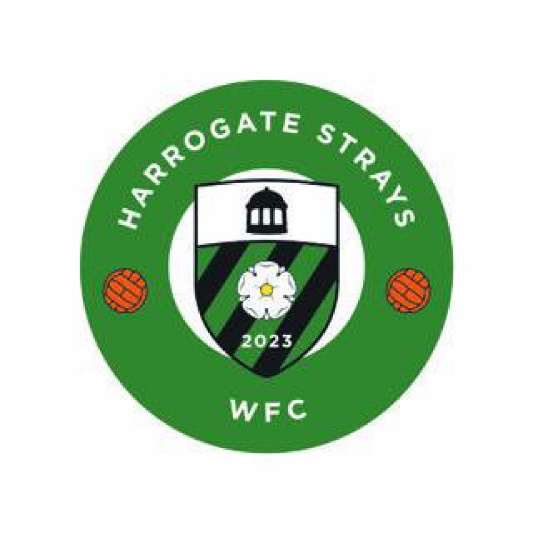 02/11/2023
2
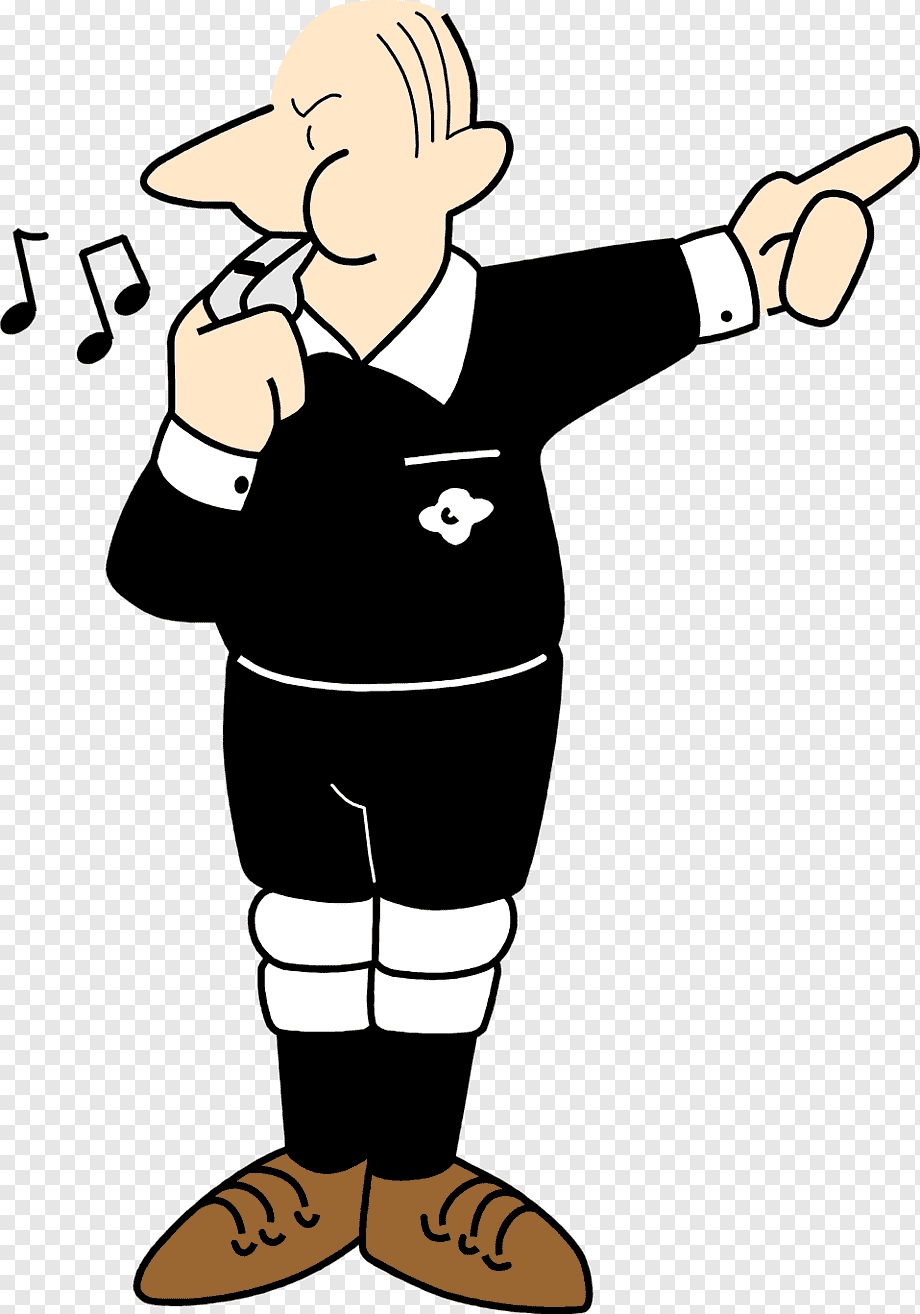 Contact

Most players accept being penalised for kicking an opponent, even if accidentally. But there are other possibly less clear-cut cases when the referee has to identify if someone initiates physical contact with another player. Such scenarios include deliberately backing into an opponent; shoulder charging an opponent when competing for the ball; pushing an opponent in the back when defending; holding off an opponent with an arm while in possession; tugging at an opponent’s shirt; or catching an opponent with a flailing arm.
Put simply, walking football is meant to be largely a non-contact sport, so all forms of contact can be penalised, deliberate or otherwise
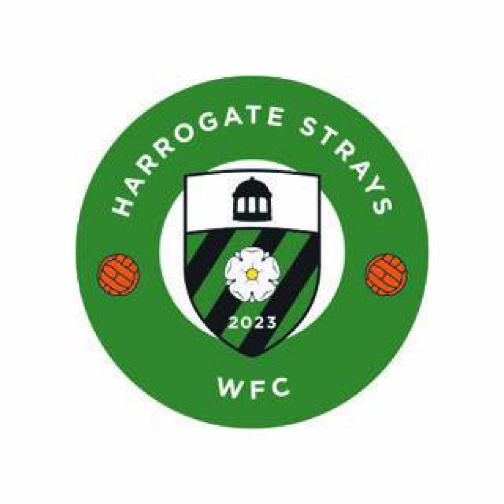 02/11/2023
3
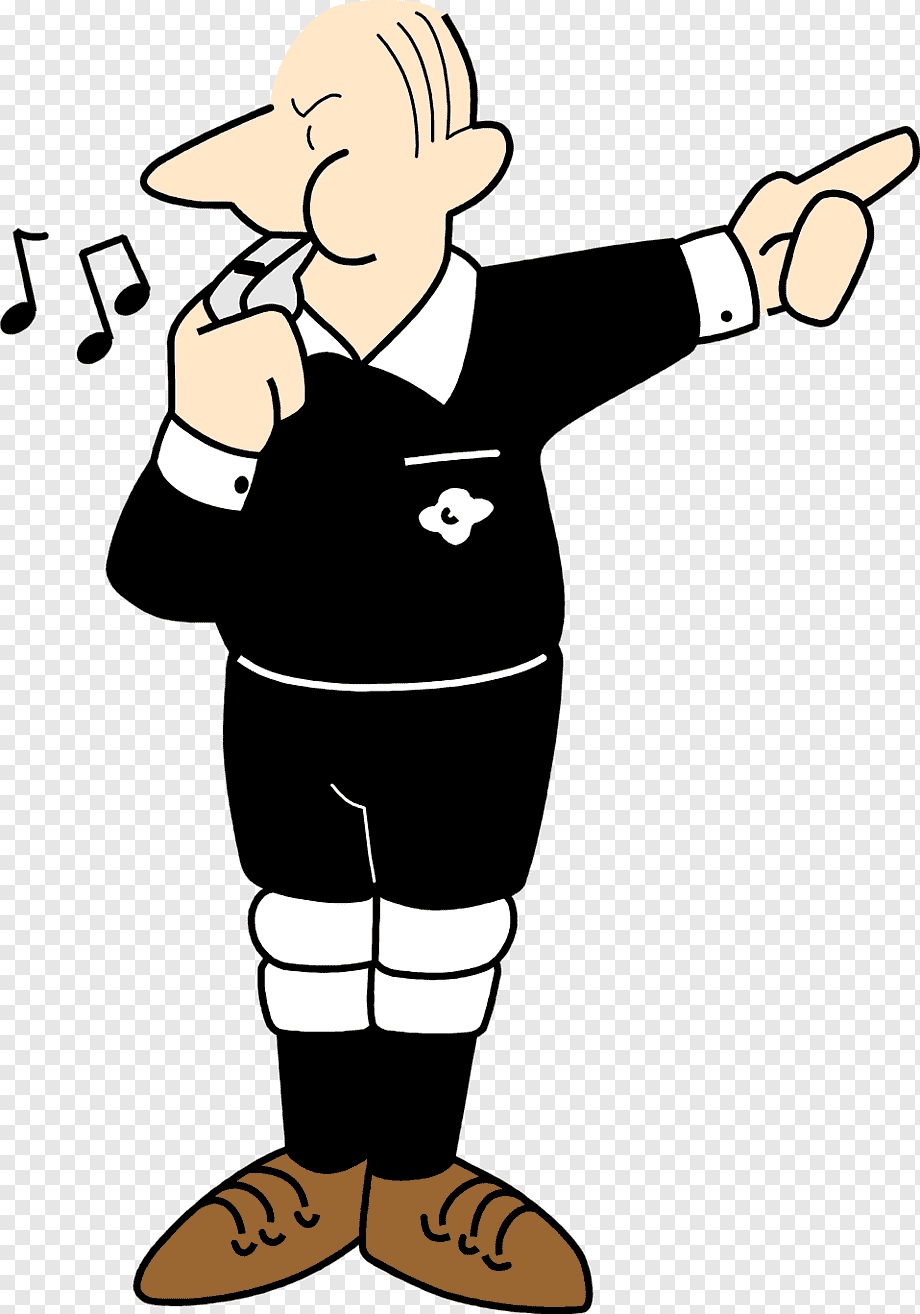 Tackling
Tackling from behind is a foul, pure and simple, whether with contact or not. Poking or even attempting to poke the ball away through the legs is usually obvious. Potentially more contentious is tackling from the side, often referred to as “poaching”, when it involves reaching around to try to steal the ball. As a rule of thumb, if your body is in any way behind your opponent’s, any tackle or attempted tackle may be deemed dangerous.
Tackling with excessive force, even if head-on, may also be penalised if the speed of impact could result in injury, even if no obvious foul occurs. The player arriving with greatest force may be deemed to have offended by putting an opponent at risk. A forceful tackle is often applauded in normal football, but it’s not allowed in walking football.
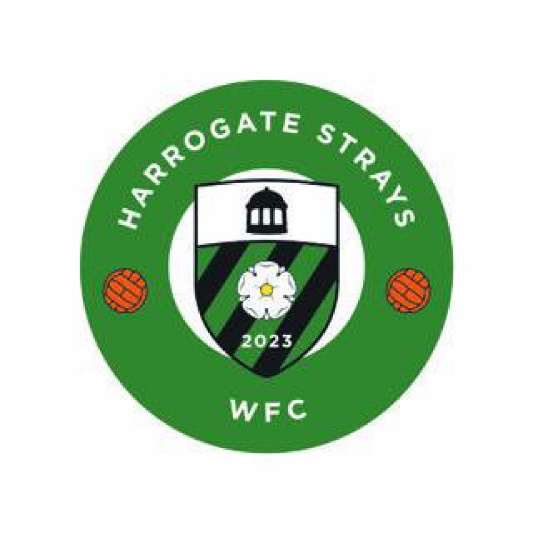 02/11/2023
4